經濟學 07   家庭經濟學
黃春興
1
內容
一、擇偶與婚配
二、感情
三、家庭制度
四、親子關係
2
一、擇偶與婚配
3
1.1  擇偶
假設個人的兩項考慮：麵包（富裕）與愛情（默契）
消費可能集合包括 A、B、C、D、E 各點，{A, B, C}所連成的線段構成消費可能鋒線。
若無異曲線為Pa，她選A；若無異曲線為Pb，她選B；若無異曲線為Pc，她選 C。
4
1.2  門當戶對的愛情
富有家庭出生的祝英台，因偏好無異曲線 Pc， 選了C 點的梁山伯：未來的生活不富裕，但夫妻默契甚好。
祝員外則希望祝英台的未來經濟環境在有MB線以上的水準，於是限制她必須交往紅色區內的男性，排除了梁山伯。
5
1.3  祝英台悲劇
祝員外以其經驗、偏好，排除他認為祝英台得花較大交易成本才能組成美好家庭的男方。
這裡的交易成本是祝員外的角度，不是祝英台的角度。
主觀的交易成本，應出自當事人的主觀評價。
必須接受他人與自己不一致的主觀評價，是造成祝英台悲劇的根本原因。
6
1.4  男女授受不親的禮教
富有家庭為了避免悲劇重演，發展出男女授受不親的禮教，禁止他們女兒的選擇自由。
只要不讓祝英台有機會去認識梁山伯，悲劇結局就可避免。
為何男孩可以認識貧家女？
7
1.5  財產權與禮教
在父權制度下，父親以遺產繼承控制子女，並女兒出嫁維繫父權制度。
為何不是母權制度和兒子出嫁？
男女授受不親的禮教對窮人是多餘的，因為窮人女兒嫁給富家子弟，富人的財產權仍屬自己孩子所有。
8
1.6  父權制度下的婚介制度
當子女被禁止私相交往後，子女無法在婚嫁之前認識對象，便需要一些設計來減少婚姻的不幸。
指腹為婚
童養媳
說媒
拋繡球
古婚六禮
9
1.7  古婚六禮
昏禮者，禮之本也。〈禮記‧昏義〉
六禮
納采：男方央媒徵詢女方意向；
問名：女方同意後，男方向女方取得生辰八字；
納吉：男方再將雙方生辰八字卜於宗廟，以安吉凶；
納徵：得吉後，男方送聘禮到女方以為文定；
請期：數日後男方再央媒與女方擇吉日完婚；
親迎：最後，男方於婚期親赴女家的親迎。
10
1.8  當代婚介制度
當代的擇偶過程雖不同，但都在尋找適當的婚姻對象，以降低未來家庭的合作障礙。
直接約會
相親
婚姻仲介
同居
11
1.9   選擇與行動
選擇：實現已知目標
行動：鋪陳未來目標
12
二、感情
13
2.1  流量與存量
流量：衡量經歷一定期間的變量，如所得、消費、投資、折舊。
存量：衡量存留在某一時點的變量，如財富、資本、存貨、體重、教育。
今天的存量 = 昨天的存量 ＋ 昨天的投資 —  昨天的折舊
14
2.2  存量的特性
存量的一般特性：
可因投資而增加。
會因折舊而減少。
資本＝存量＋生產力
資本的第三項特色：存量愈大，產出愈大。
15
2.3  消費性資本與上癮
消費性資本：consumption capital 。
U(C，K）：效用受消費的影響，也受消費上癮的影響。
U（C）: 效用來自消費。消費愈大，效用愈高。
上癮（K）：過去累積的消費經歷，影響當前消費的效用。
16
2.4  各種的消費性資本
吸煙、吸毒。
酗酒、酗咖啡。
沈迷賭博、沈迷網路。
沈迷女色。
信仰、迷信、感情。
17
2.5  感情資本
感情資本可以投資：
雙方的相約相聚、花前月下、書信往返、電話綿綿、兩地相思。
感情資本也會折舊：
久不相聚、久不思念、冷言冷語、欺騙。
感情資本具有生產力：感情愈深，在一起的效用欲高。
看著你吃，我就快樂。
寧願受傷害的是我，不是你。
18
2.6  感情剝削
感情資本無法測量，但是每個人大致可以評估自己對別人感情的高低。
感情存量的不對稱，潛藏著存量低的一方要求存量高的一方不斷獻出的索求，稱為感情剝削。
19
2.7  犧牲奉獻
如果大毛發現美玉對感情存量的累積速度遠大過他時，終會發現：要求美玉處處為他犧牲是提升兩人效用的妙方。
隨著犧牲次數的增加，美玉對大毛的感情存量愈來愈大，願為大毛犧牲的程度也增加。
20
2.8  感情崩潰
信仰、迷信、感情是非有形的抽象財（或某種想像財）。
抽象財的折舊極為迅速。
一次的背叛，極可能導致感情資本的崩潰。
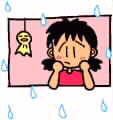 21
三、家庭制度
22
3.1  家庭的成因
性愛的生產合作
孩子的合作生產
經濟生活的合作
23
3.2  性愛的生產合作
性愛是一種雙方的生產合作，但並不一定要在家中進行，也不必然需要家庭組織。
市場可以提供更好的商品（服務）：麻雀變鳳凰
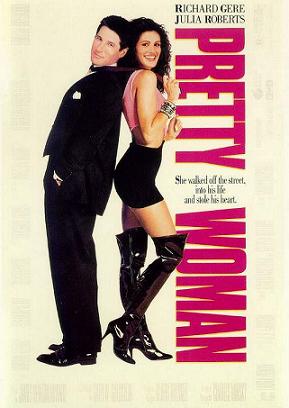 24
3.3  孩子的合作生產
生孩子也需要雙方的合作，即使是人工受孕。
但自古便有借腹生子的交易，不需要家庭組織。扶育也常在非家庭組織中進行。
25
3.4  經濟生活的合作
三餐都可以外食，衣服也可以外洗。有外傭或家庭清潔公司可雇用，還有家庭修理公司。
經濟生活的交換與合作，既非形成家庭的充分條件，也不是必要條件。
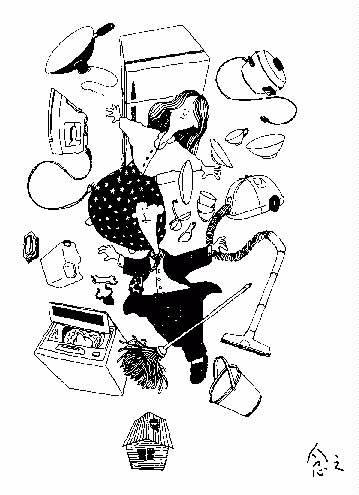 26
3.5  瀘沽湖摩梭人的母系家庭
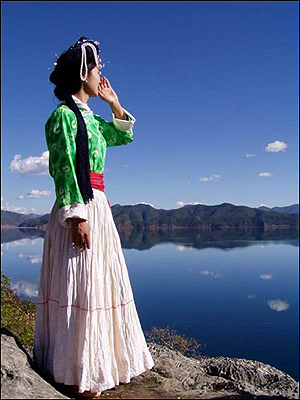 家庭成員，無論姨表兄弟姐妹，均視為一母所生。祖輩只有外祖母及其兄弟姐妹。家庭成員，少則十幾人，多則幾十人。
家庭中的成年男女“男不娶，女不嫁”。夜間，女的在家中接待來自另一個家庭的男子，而男的則外出與另一家庭的女子偶居。
27
3.6  母系繼承
所生子女，都屬於女方，血緣按母系算，財產按母系繼承。
家庭由最能幹的婦女安排生 產、生活、保管財產，稱為 “達布”。男性以舅舅的身份進行活動，協助“達布”，共同維繫母系大家庭。他們與姐妹的子女的關係比與其生父的關係更為密切和特殊。
28
3.7  玉龍雪山的殉情國度
元明兩代，雲南麗江木氏土司勢力崛起，納西族活動範圍向外擴張。清朝雍正實施「改土歸流」，納西族逐漸式微。 
納西神話中，殉情男女爬上玉龍雪山，會經過「石上長尖刺」的「游翠第一國」，和草木不生的「無情第二國」，抵達「有穿不完的綾羅綢緞，吃不完的鮮果珍品，喝不完的美酒甜奶，用不完的金沙銀團，火紅斑虎當乘騎，銀角花鹿來耕耘，寬耳狐狸做獵犬，花尾錦雞來報曉」的的「玉龍第三國」，就是雪山知名的景點雲杉坪。
29
3.8  降低生活的交易成本
家庭，作為組織的存在，在降低生活諸多合作的交易成本。
家庭裡的各種生產活動，並非一定要透過家庭去完成。
當合作空間包括許多瑣碎小事時，向市場購買的交易成本便顯得較高，而組成家庭則較小。
當男女試探組成家庭，且判斷組成家庭的交易成本夠小，兩人才會選擇組織家庭。
30
3.9  我國歷史上的妻妾制
天子立六官、三公、九卿、二十七大夫、八十一元士，以聽天下之外治。
天子后立六宮、三夫人、九嬪、二十七世婦、八十一御妻，以聽天下之內治。《禮記．昏義》
31
3.10  妻妾制的經濟成因
妻妾制起因於土地分配不均：（Gary Becker）
假設男女人數相同、土地歸男子所有、女子缺乏謀生能力、土地分配不均。
地主與自耕農都有扶養妻子的能力，佃農則無。故有能力結婚的男子數目少於適婚女子數目。
在一夫一妻制下，會有女子沒有婚配對象。
未婚女子只能獨身終老或嫁人為妾。女子因缺乏謀生能力，只剩選擇為妾一條路。
只要多娶一位妾的邊際效用或邊際生產力高過財富的邊際效用，地主便會多娶一位新妾。
32
3.11 夫婦的相對地位
傳統社會是主僕式的結合：
男性支配工作內容，並決定家庭合作利得。
為一種接近主奴的結合。
奴僕在主人的威嚇之下不會公然反抗，在背著主人時則會怠工。
主僕式的結合不能算是一種情願的合作方式。
33
四、親子關係
34
4.1  需要孩子
誘因：
傳宗接代
老年安養
芭比娃娃
35
4.2  傳宗接代
一種任務與使命。
孩子為正常財：財富與所得的增加能提高生育率。
婚外子女的主要原因之一。
36
4.3   養兒防老
父母視孩子為能在未來提供所得的投資。
人只要喜歡延長壽命，老年的保障與福氣都會帶來效用。
生兒育女畢竟是父母在壯年期時的負擔，故養兒防老是一項儲蓄行為。
精神上的支柱。
37
4.4   芭比娃娃
是孩子為消費財。
邊際效用遞減之一：子女數深受價格的影響。
邊際效用遞減之二：遺棄？
38
4.5  生育率的決定
當子女的教育費用增加，預算線由XA線內移為XK線，消費組合點將由E點移至F點，對子女的需要數目將降低，由M點移到N點。
因相對價格變動而造成消費數量的改變，稱為替代效果。
39
4.6  父母對孩子的愛
理想狀況下，父母提供子女好的成長環境與教育，年老時受到子女無微不至的奉養與照料。
但這裡存在感情存量不對稱的情形，也存在契約交易的不同步交易。
在親子關係中，遭受感情剝削的一方是通常父母，原因是父母相對於子女多了期待：出生、長大、成就。
在親子關係中，不同步交易受威脅的一方也是父母，原因是父母先付出。
40
4.7  自為兒定理
假設：
父母關愛孩子的效用，孩子卻只顧自己。
父親的生產力高過孩子。
家庭裡的所得與消費全由父親掌管與分配。
問題：自為的孩子會不會積極工作以增加家庭總所得？
粗看之下，自為的孩子似乎不會積極工作。
貝克認為：在某些條件下，自為的孩子也會為家庭的整體福利努力。這就是有名的「自為兒定理」。
41
4.8  自為兒定理的內容
即使孩子是自為的，父親對孩子的愛可以使家庭更幸福美滿。父子如果能合作，不僅自為的孩子經由父親分配的所得增加，父親的效用也增加。
當父親的愛夠強烈時，儘管父親分配給自己的所得會減少，但效用是最高的，而自為的孩子也會追求家庭所得的最高。
自為兒定理也可用於主僕下的夫妻。
42
4.9  自為兒定理成立的條件
父親的分配能力：
該定理只考慮消費或所得，忽略勞累的因素。因此，父親必須具有分配所得與勞累的能力，定理才能成立。如果勞累不能得到適當補償，孩子會減少勞力而不去追求更高的家庭所得。
不平行的生命週期：
若父親第二期並沒有生產力，自為兒會寧願在第一期內選擇有利於自己效用的休閒，而盡量減少生產活動。
43
4.10  父慈子孝的禮教
如果自為兒定理能夠成立，則只需宣導父親的慈愛，便不須重視孝道！
事實上，除了少數訓示，如《顏氏家訓》的「父不慈則子不孝」外，古代中國的社會風俗以及律法，也從來沒有採取類似自為兒定理的觀點。
相反地，直到現在，中國家庭仍極重視出自於孩子的孝順行為。
44
4.11  孝道的意義
只憑父母對子女的慈愛，並不足以使自私的孩子為家庭總所得奮鬥；父母也無法期待孩子來供養年老的生活。
但如果父母不能期待子女的回報，他們只有無奈地選擇短暫的生命週期，不會有「世世代代」的綿延現象。
為了讓子女回報，除了訴諸感情、道德之外，人還可以創造發明一些制度來促成。
45
4.12  古代的立尸制度
夫祭之道，孫為王父尸。所使為尸者，於祭者子行也。父北面而事之，所以明子事父之道也。此父子之倫也。 --《禮記祭統》
君子抱孫不抱子。此言孫可以為王父尸，子不可以為父尸。 --《禮記曲禮上》
46
4.13  白話翻譯
祖父死後，孫子手捧著祖父的神主牌，站在臺上接受父親在臺下祭拜。但，何必以孫為尸？在一個連稱父親名諱都被視為不孝的社會，為何設計要父親在臺下向孩子行禮的儀式？
解釋：
子可以不甚費力地觀察父是虧祖自利，還是    自利利祖。
虧祖自利的父，即使面對社會或道德壓力而不得不祭祀時，馬虎不誠的祭拜難逃子的觀察。
如果父也希望子能夠利家，他自知自身必須利祖之家，才可能使子利父之家；否則，子就更可能一如父之虧祖而行虧父自利行為
47
4.14  不孝的律法
雖然古代立尸制度是針對自為兒定理設計，但當虧家自利的好處非常大時，這種監督也無法有效地抑制不孝的行為。
唐朝以後的律法便存在許多對不孝子的嚴刑懲罰。所謂的「十惡不赦」中就有五條與家庭內夫妻、父子以及近親間的爭亂、不孝有關。
這充份顯示出中國人對孝的要求，不僅是訴諸道德、習俗的，也是法律的。
48
4.15  孝治
在中國古代社會，父母對孩子的愛被推展到對君主的仁人愛民，儒家稱之孝治。
孝治思想所強調的是父母對子女的愛，不在於要求孩子對父母的孝順。
孟子告訴齊宣王語：君視臣如手足，則臣視君如腹心；君視臣如犬馬；則臣視君如國人；君視臣如土芥，則臣視君如寇。
49
4.16 《孝經》的擴大解釋
昔者明王以孝治天下也，不敢遺小國之臣，而況於公侯伯子男乎？故得萬國之心以事其先王。治國者不敢侮於鰥寡，而況於士民乎？故得百姓之心以事其先君。治家者不敢失於臣妾，而況於妻子乎？故得人之心以事其親。...是以天下平和，災害不生，禍亂不作。
50